АУСТРАЛИЈА
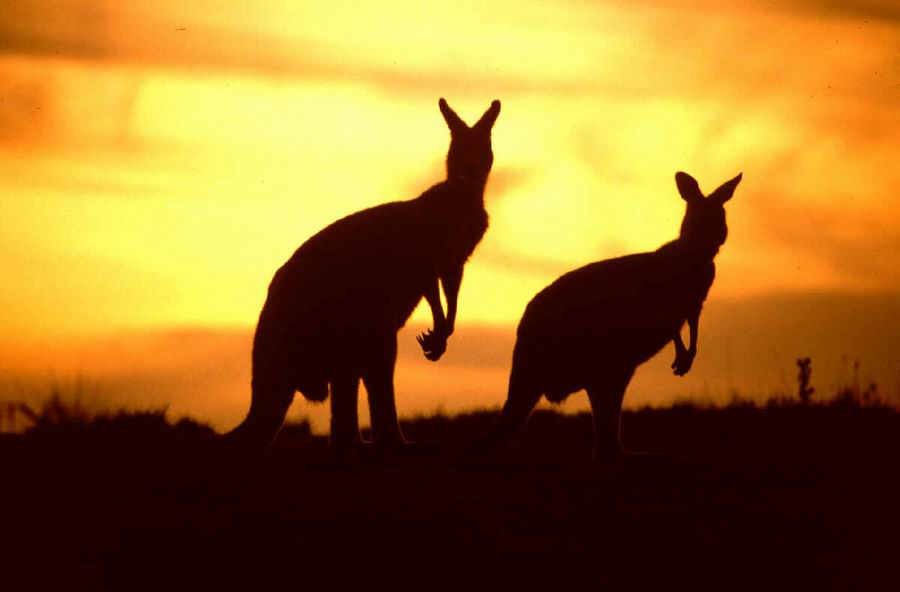 Географски положај и откриће
-најмањи континент (7,7 милиона км2)

-лежи у јужној полулопти

-пресијеца је јужни повратник

-истраживачи Абел Тасман и Џемс Кук
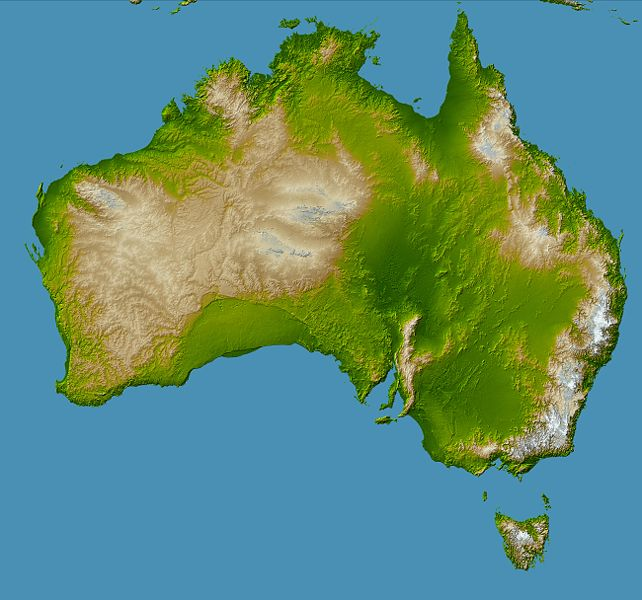 Рељеф
-обала слабо разуђена 

-корални гребен дуг 2300 км
Западно аустралијска висораван
Велика 
аустралијска
 низија
-3 рељефне цјелине:
 Западно аустралијска висораван (громадне планине и пустиње) Пустиње: Велика Викторијина, Велика пјешчана, Гипсонова
Велика аустралијска низија
Велике разводне планине 

-Највиши врх Кошћушко на Аустралијским Алпима
Велике разводне планине
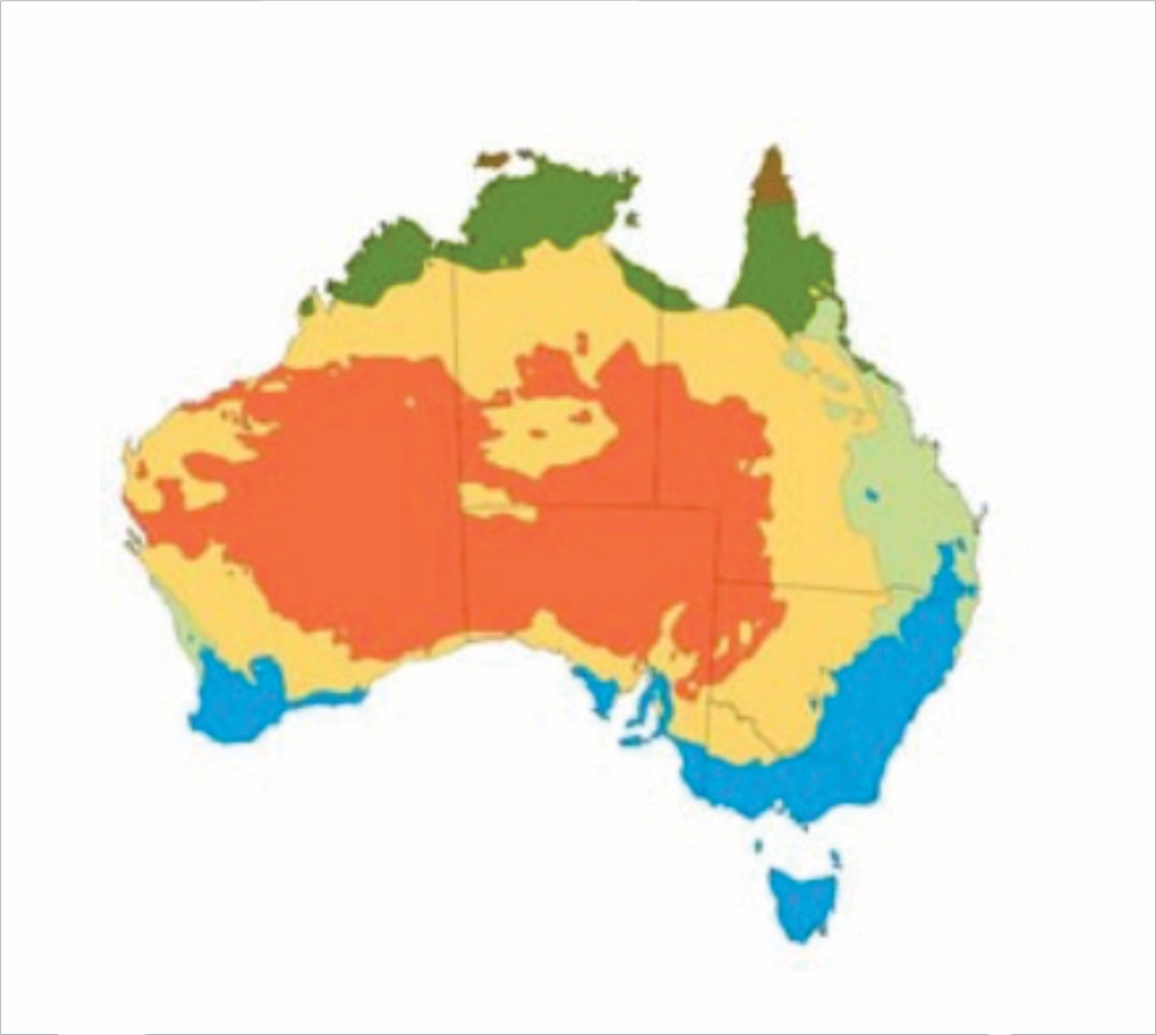 Клима
-најсушнији континент
-несташица воде
-типови климе су:
пустињска и полупустињска
тропска влажна
суптропска
средоземна
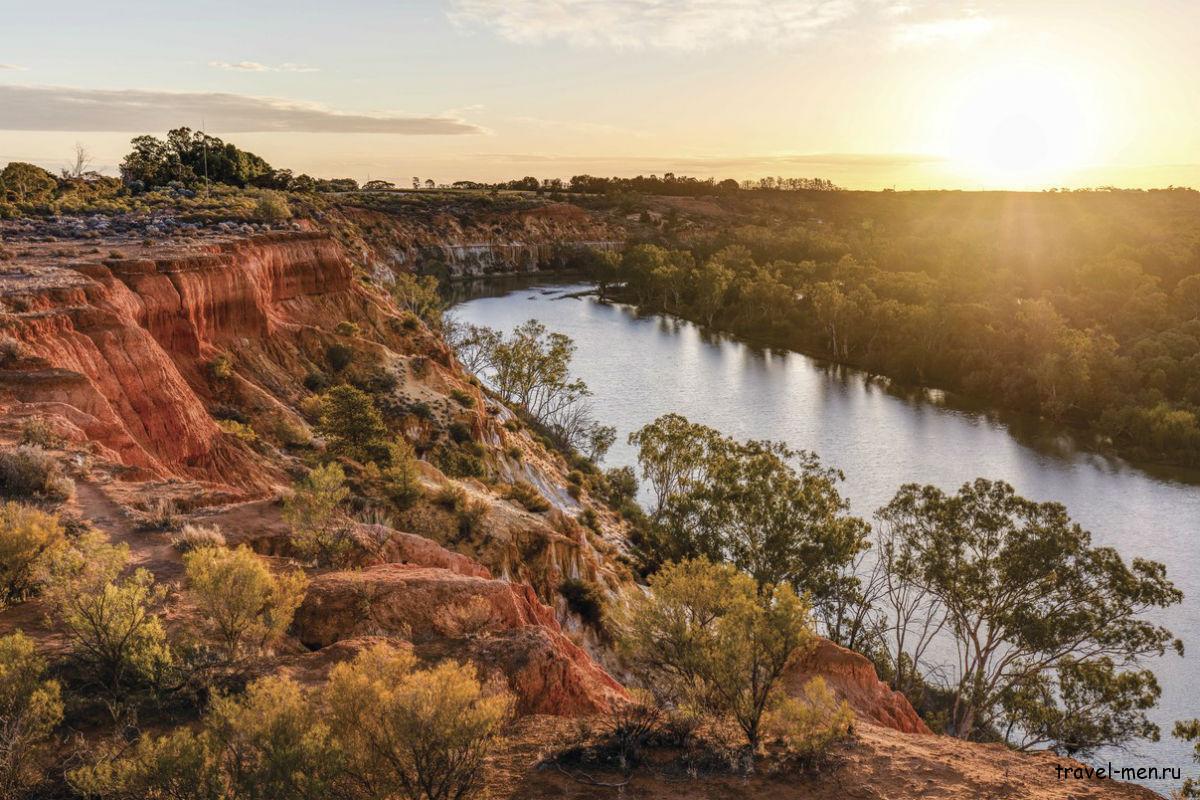 Хидрографија
-најслабија ријечна мрежа
-ријеке: Мари, Дарлинг и Маринбриџи
-крикови су суха ријечна корита
-слана језера: Ерово, Торенсово и Гарднерово
-доста подземних вода
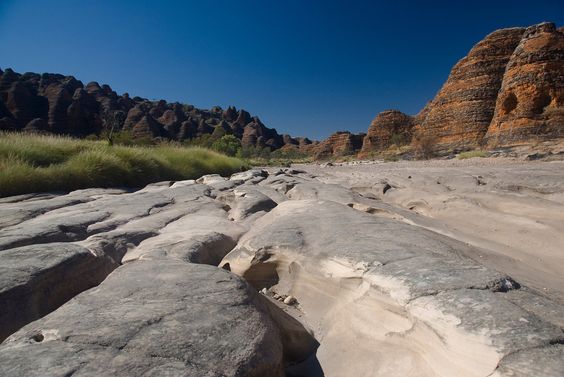 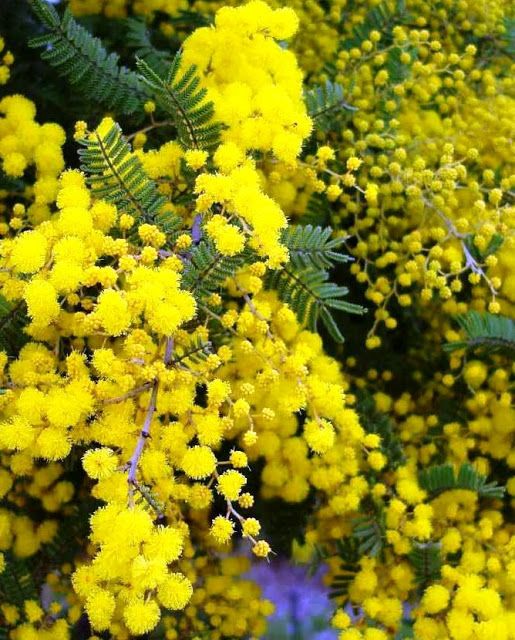 Биљни и животињски свијет
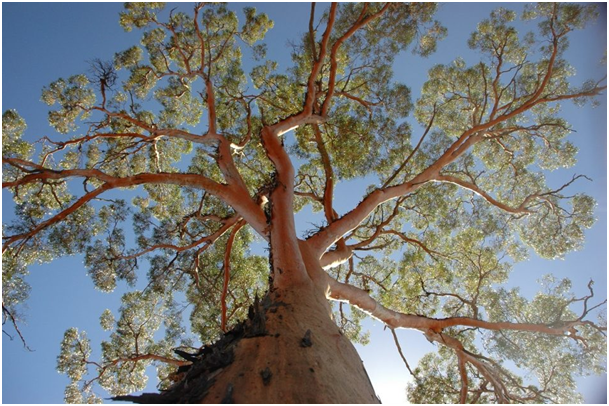 -ендемичне биљне и животињске врсте

-биљни свијет:
 еукалиптус
aкације
мангрове шуме
 скраб
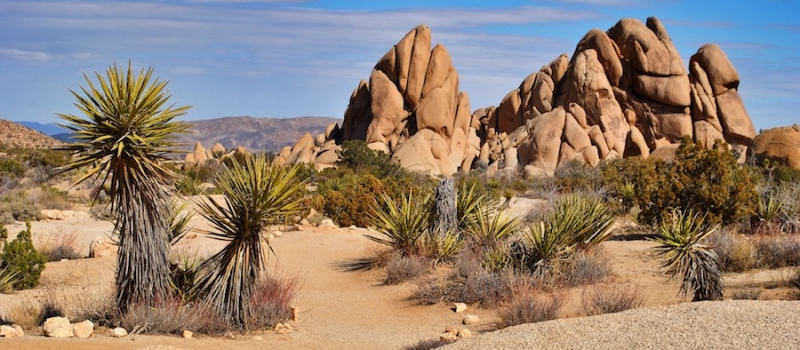 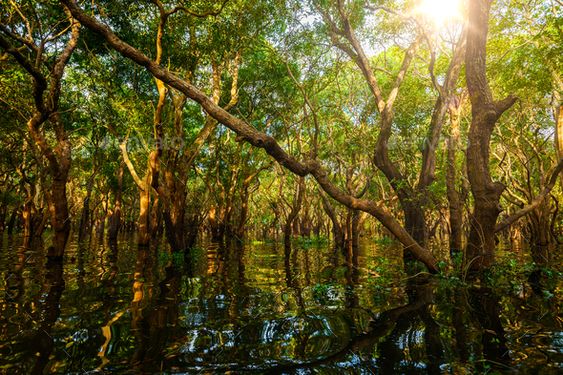 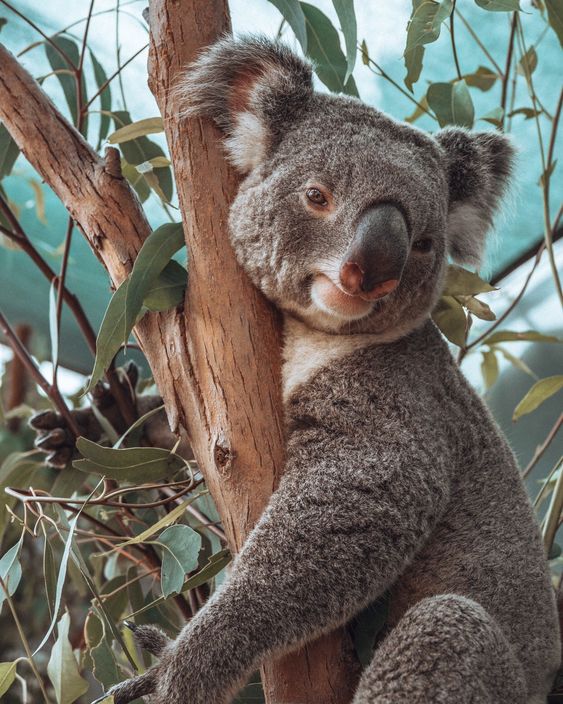 Биљни и животињски свијет
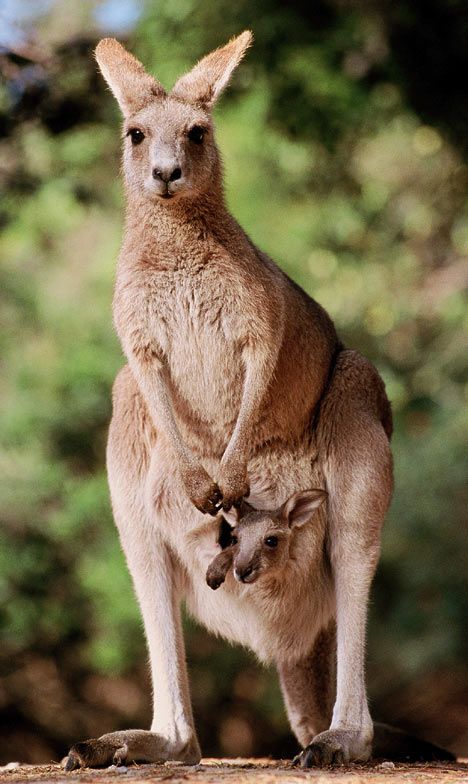 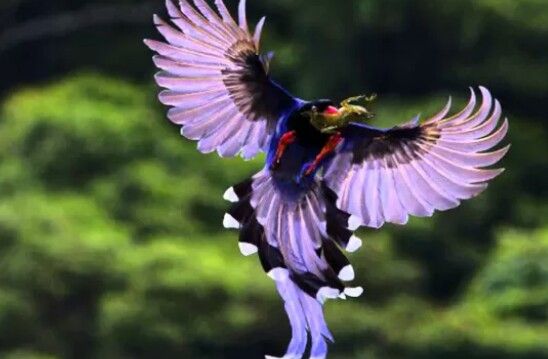 -животињски свијет: 
кенгури, 
коале, 
змије,
 динго,
 рајске птице,
 папагаји, 
ему, 
тасманијски ђаво
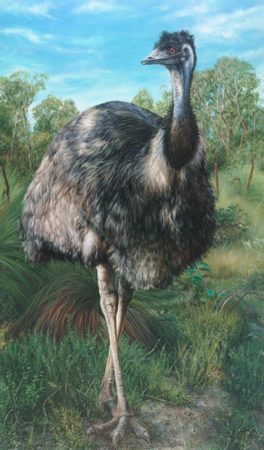 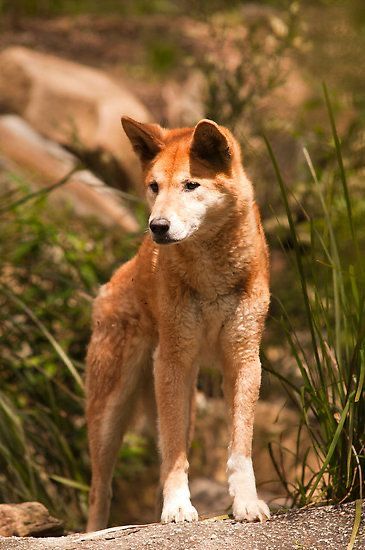 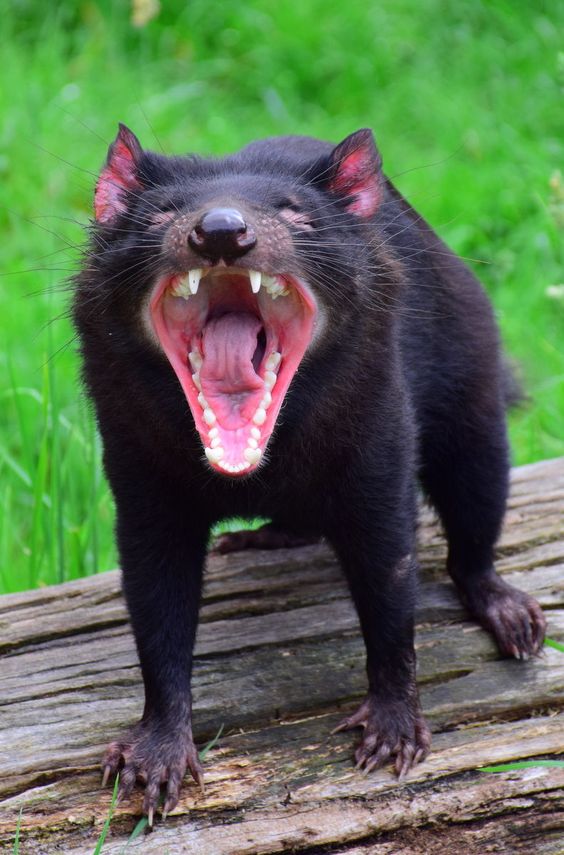 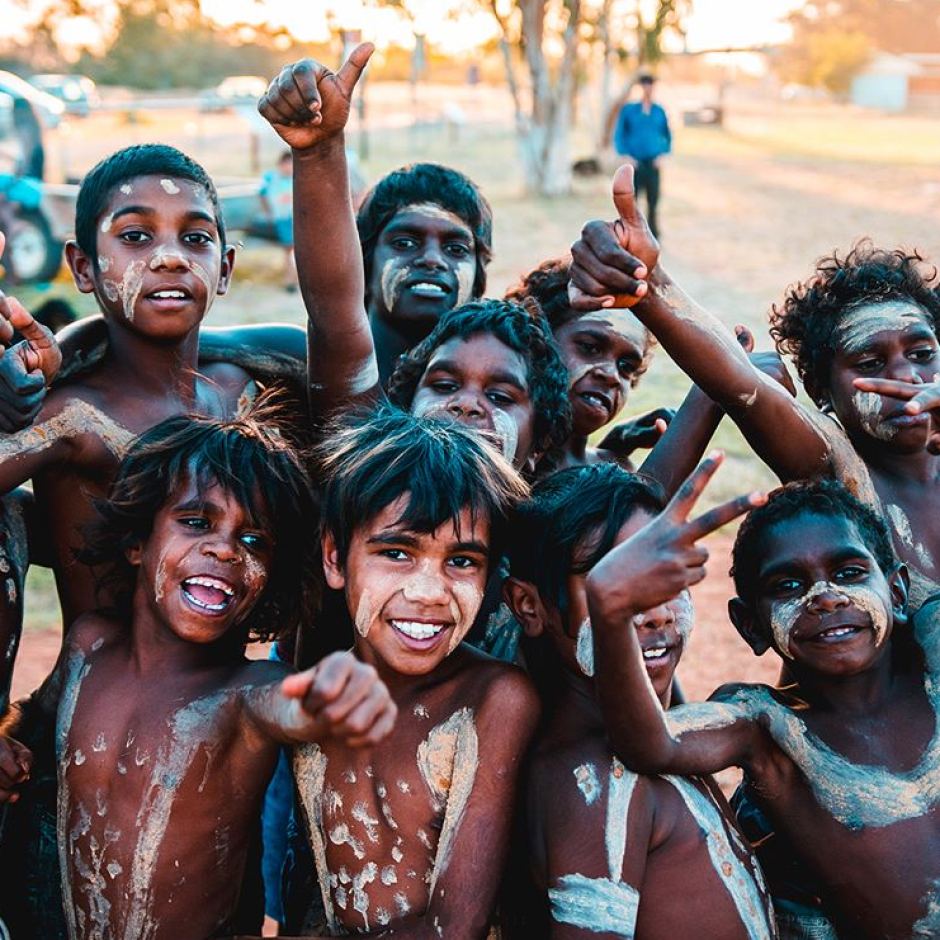 Становништво
-24 милиона становника, 3ст./км2
-најрјеђе насељен континент
-старосједиоци су Абориџини
- Европски досељеници: Британци, Италијани, Грци, Нијемци, Срби
-нема села, земља фармера
-90% градског становништва
-градови: Сиднеј, Мелбурн, Аделејд, Перт, Бризбен
-главни град је Камбера
-службени језик је енглески
Градови
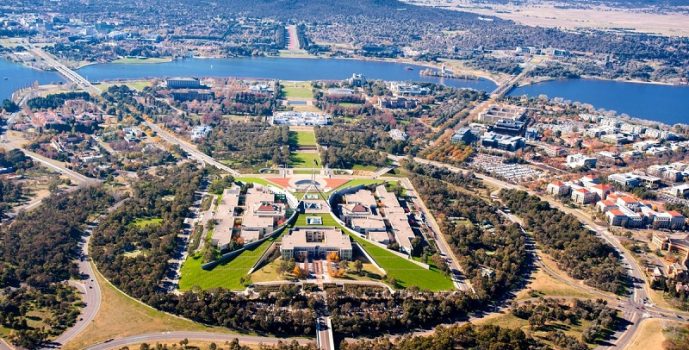 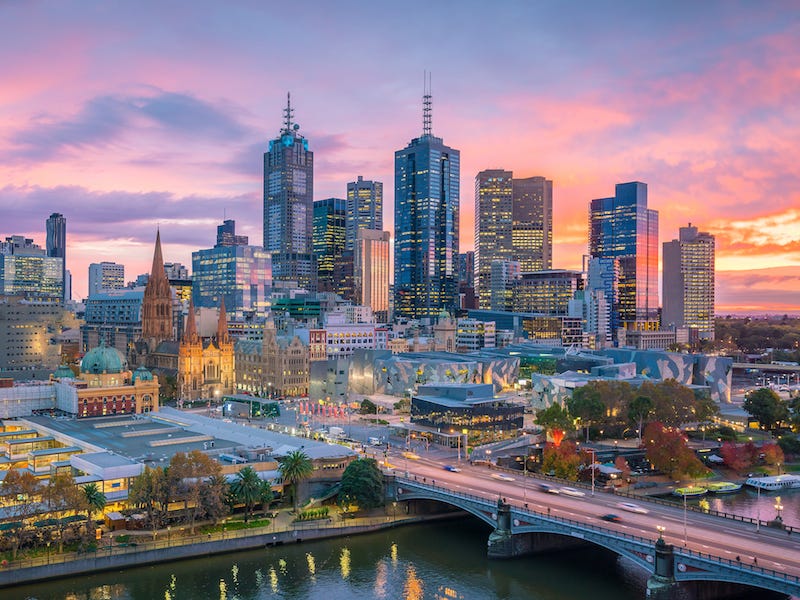 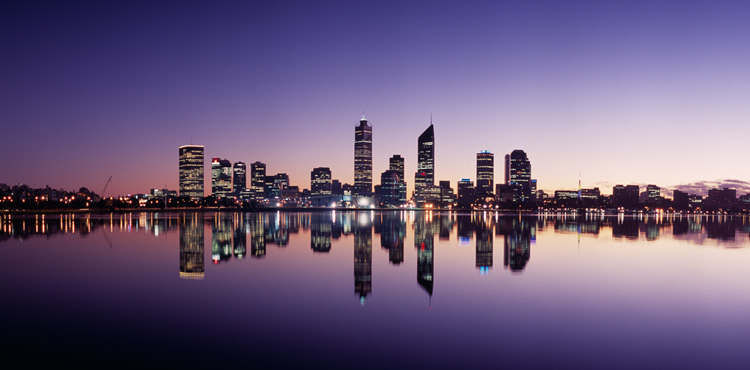 Привреда
-аграрно-индустријска земља
-мало обрадивог земљишта
-узгој мерино оваца (80 милиона)
-рудно богатство велико
-саобраћај поморски и авионски
-5 милиона туриста годишње
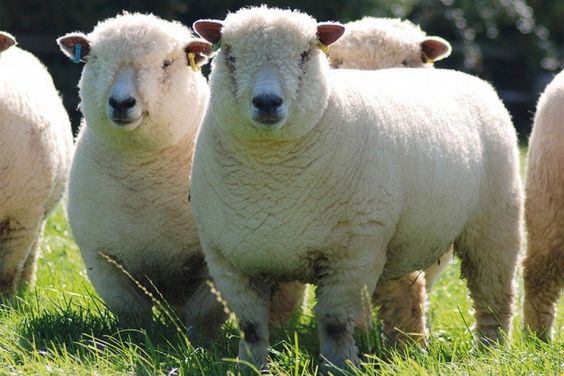 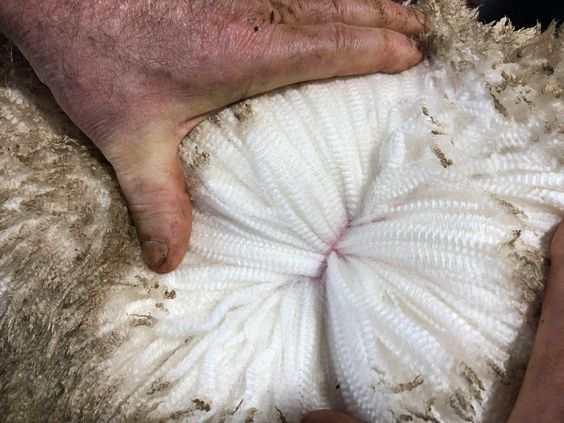 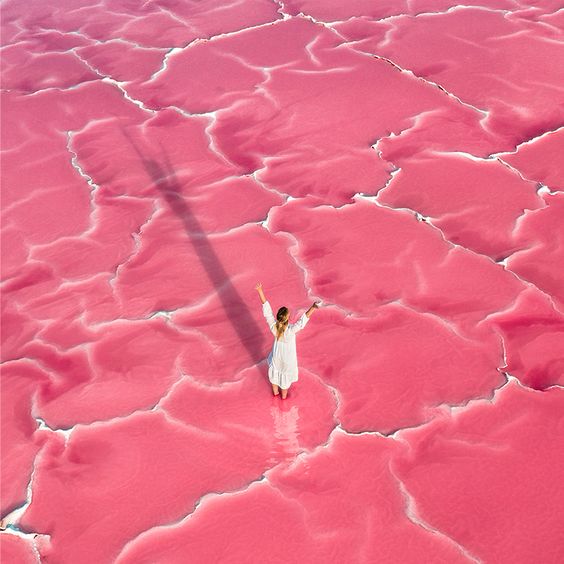 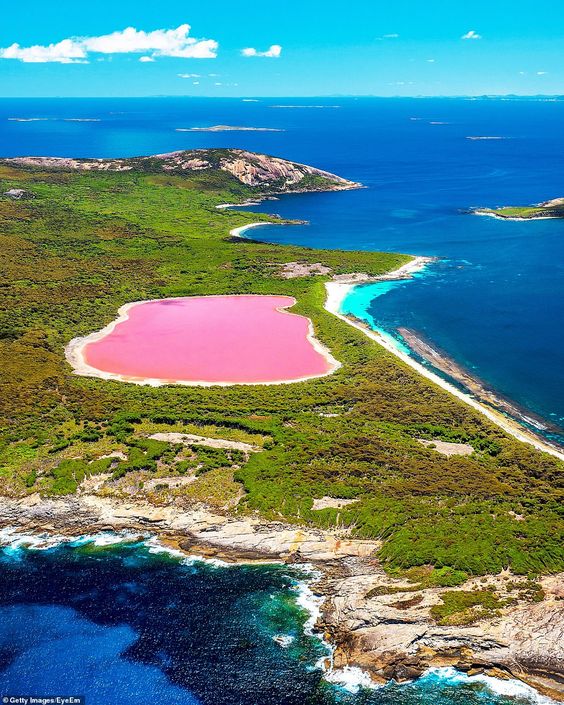 Туризам
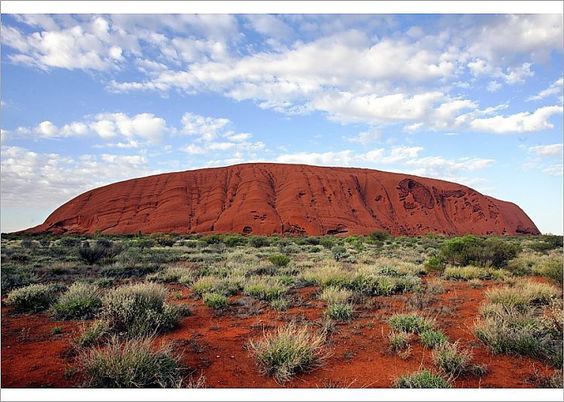 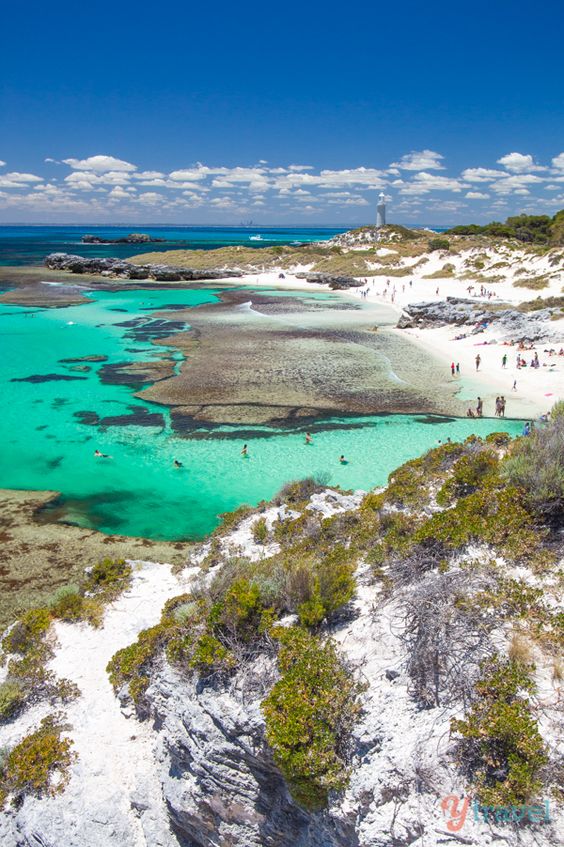 Задатак за самосталан рад
У радном листу на нијемој карти Аустралије уцртати рељефне цјелине, ријеке, језера и градове Аустралије.